A barokk zene
Kb. 1600-1750
A barokk zene
Más néven generálbasszus vagy continuo-korszak
Az első opera megszületésétől 1750-ig, Johann Sebastian Bach haláláig tart.
Kimutathatók a képzőművészet és irodalom stílusjegyei.
Jellemző az ünnepélyes hangvétel, nagy, lenyűgöző arányok, ellentétek szembeállítása, hirtelen, váratlan tempómódosítások, feszültséget teremtő, mozgalmas, dinamikus, sűrűn alkalmaz díszítéseket.
Újdonságok, stílusjegyek
Ma is használatos műfajok alakulnak ki.
Énekes és hangszeres zene szétválása
Énekes:  Szólóének, kórus
Hangszeres:  Kamaraegyüttesek, barokk zenekar

Hittek a zene boldogító hatásában. A barokk zenét még az ún. „régi zene” kategóriába sorolhatjuk.



-> Később bővebben a műfajokról ->
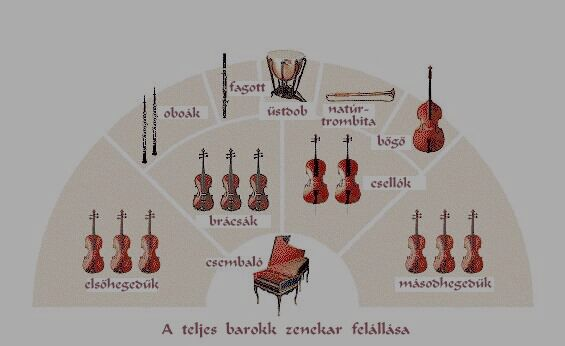 A barokk zenekar felépítése
Vonóskar:

I. Hegedűk (violino): 6-8 fő
II. Hegedűk(violino): 5-6 fő
Brácsák(viola): 3-4 fő
Csellók(violoncelli): 2-3 fő
Bőgők(contrabassi): 1-2 fő

Fúvósok: 

Fafúvósok:
Oboa: 2 fő
Fuvola: 2 fő
Fagott: 2 fő
Rézfúvósok:
Kürtök: 2 fő
Trombiták: 2 fő

Ütősök:

Ritkán használtak ütős hangszert, akkor is egyedül az
üstdobot(timpani).

A basszust általában csembaló, orgona vagy lant játszotta.
A barokk zene korszakolása
Négy nagy szakaszra oszthatjuk:
Előkészítés szakasza (kb. 1550-től 1580-ig)
Kora barokk (kb. 1580-tól vagy 1600-tól 1640-ig), olasz dominanciával
Nagybarokk (kb. 1640-től 1690-ig), jelentős francia hatásokkal
Késő barokk (kb. 1690-től 1750-ig), ekkorra alakulnak ki a regionális stílusok
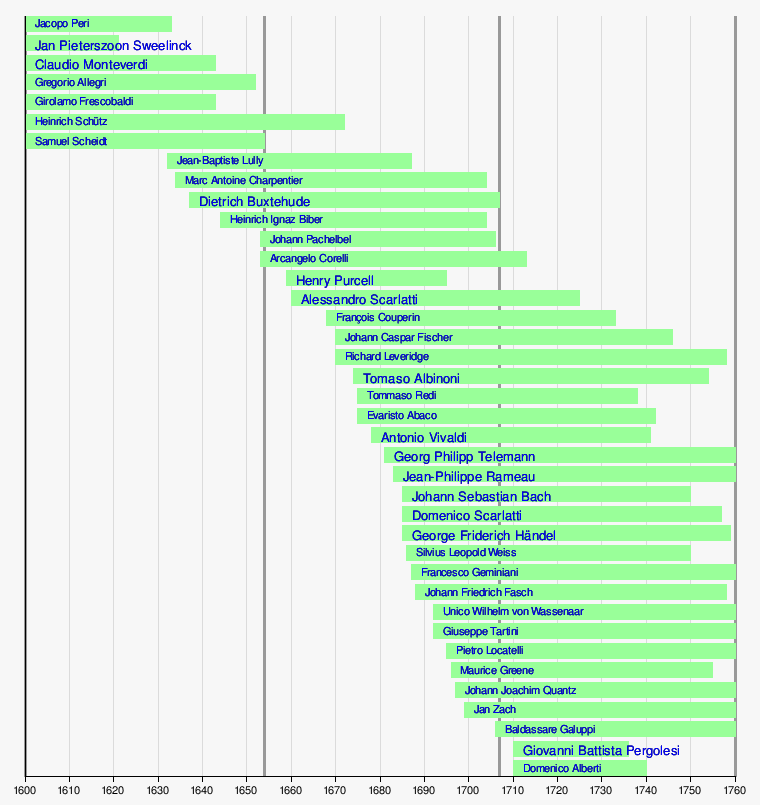 A barokk zeneszerzői
Kora barokk
Nagybarokk
Késő barokk
A kora barokk
~1600-tól számítjuk
Alapvetően Claudio Monteverdi (1567–1643) nevéhez kötjük.
A stílus szülőhelye Itália
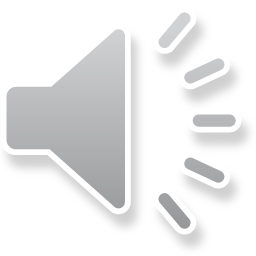 Claudio Monteverdi: Orpheus c. Opera Staccatoja
A nagybarokk
Kantáta műfaj
A barokk zene eljutott szélesebb rétegekhez
Henry Purcell (1659–1695) az olasz és francia elemeket az angol dalokkal és kóruskultúrával kombinálva hozta létre sajátos stílusát.
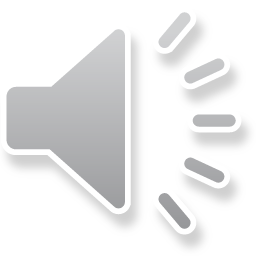 Részlet  „Henry Purcell: A tündérkirálynő” c.  művéből.
A késő barokk
A barokk újításai teljesen kiforrottá váltak.
Újra divatba jött az opera.
Versenyművek, szonáták
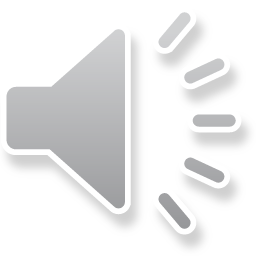 Antonio Vivaldi: Négy évszak (Tavasz I. tétel)
A francia barokk zene
A különbség nemcsak a játéktechnikában, hanem a művek megformálásában is megmutatkozik. 
A szabad improvizáció helyett egy rendkívül bonyolult díszítési előírást használtak, melyet szigorú szabályok szerint kellett a megfelelő helyen alkalmazni.
A hangulatfestés áll az előtérben.
A barokk műfajai (1/4):
Vokális műfajok:
Opera
Dramma per musica
Dramma giocoso
Intermezzo
Opéra comique
Opera-ballet
Oratórium
Passió
Kantáta
Mise
Himnusz
Monódia
Korál
A barokk műfajai (2/4):
Prózai részeket tartalmazó vokális műfajok:
Opéra comique
Masque
Singspiel
Zarzuela
A barokk műfajai (3/4):
Hangszeres műfajok:
Concerto grosso
Fúga
Szvit
Allemande
Courante
Passepied
Passamezzo
Saltarello
Pavanne
Gaillarde
Sarabande
Gigue
Gavotte
Menüett
A barokk műfajai (4/4):
Szonáta
Sonata da camera
Sonata da chiesa
Triószonáta
Partita
Canzona
Sinfonia
Fantázia
Ricercar
Toccata
Prelúdium
Chaconne
Passacaglia
Korálprelúdium
Francia nyitány
Híres barokk zeneszerzők
Antonio Vivaldi 
(1678-1741)

Olasz barokk zeneszerző, hegedűs, pedagógus, impresszárió és pap. Apja szintén hegedűs volt.
Első operáját 1713-ban mutatták be.

Legismertebb versenyműve a Négy évszak.
Operáival nagy sikereket ért el.
Híres barokk zeneszerzők
Johann Sebastian Bach
(1685-1750)

Barokk zeneszerző, orgonista, hegedűművész, a zenetörténet egyik legnagyobb egyénisége, a protestáns egyházi zene kiemelkedő képviselője.
Eisenachban született, itt tanult meg zenélni, kezdetben apjától, majd árvaságra jutva bátyjától.
Bach művészete jelenti a barokk zene betetőzését.

Bach - Prelude
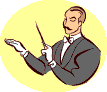 Híres barokk zeneszerzők
Georg Friedrich Händel
(1685-1759)

Német (szász) származású barokk zeneszerző, hangszeres előadó. Mivel élete nagy részét Angliában töltötte, az angolok nemzeti zeneszerzőjüknek tartják. Nagy hatással volt a bécsi klasszikusokra, nevezetesen Haydnra, Mozartra és Beethovenre.

Híres műve: Händel – Messiás
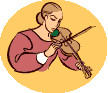 Vége
Források:

Wikipedia
Google
YouTube
Scribd